第三堂社課
陣列
儲存在記憶體中
可印出其在記憶體中的位置
方便計算
可有多維陣列
Java的陣列並不以一塊連續的記憶體空間來表達，而是把陣列視為特殊的物件。此物件不但可存放資料，還利用object variable length記錄著該陣列的長度
Java 陣列宣告
在java中，陣列的宣告最常用的有兩種方式:
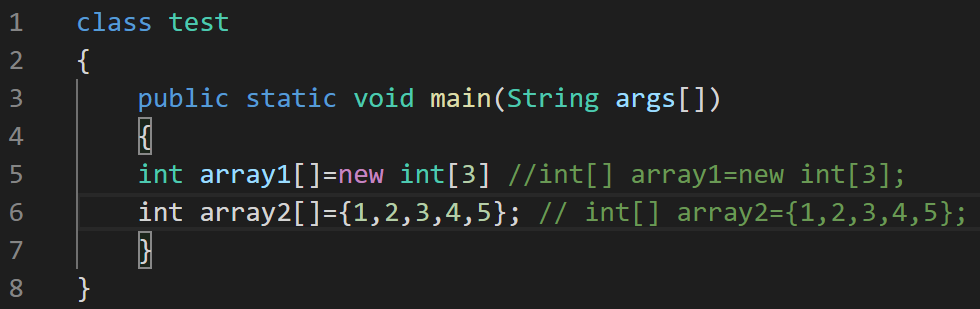 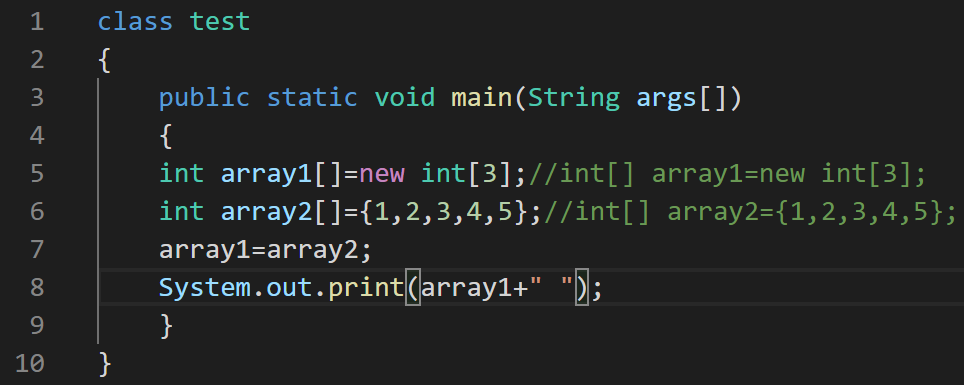 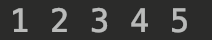 Int  double String array
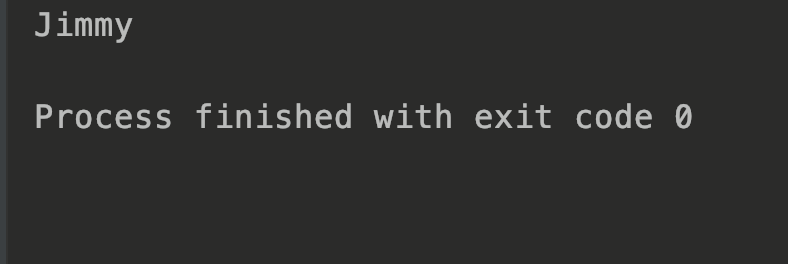 Array length
幫助計算長度
值為final 位於object類別
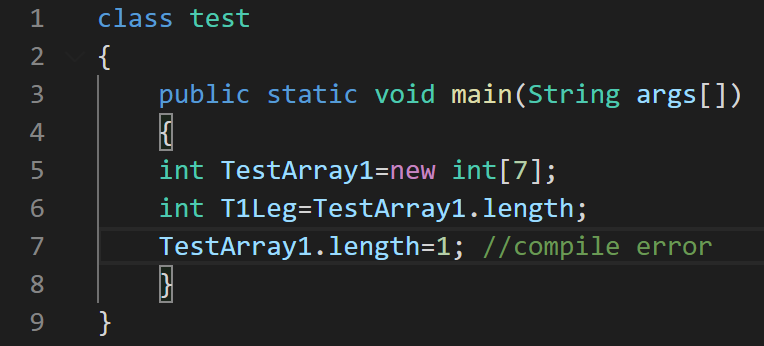 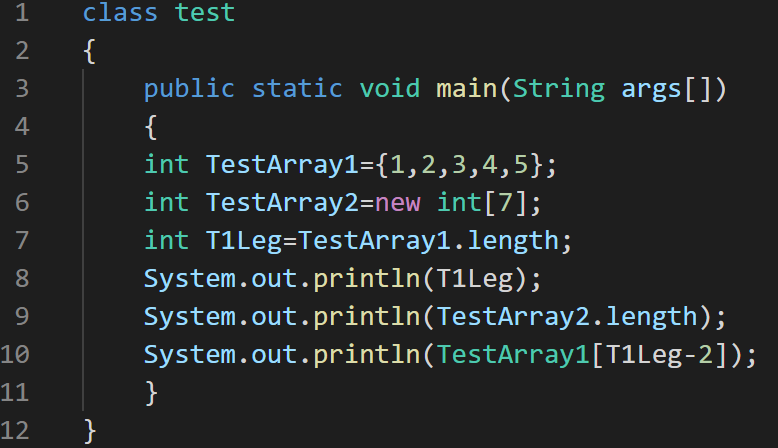 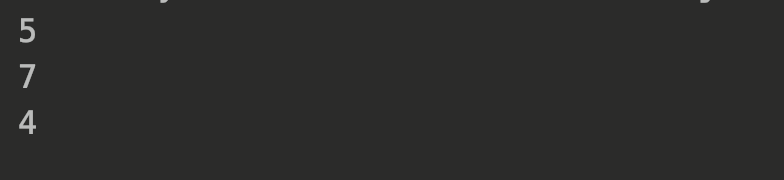 二維陣列
宣告二維
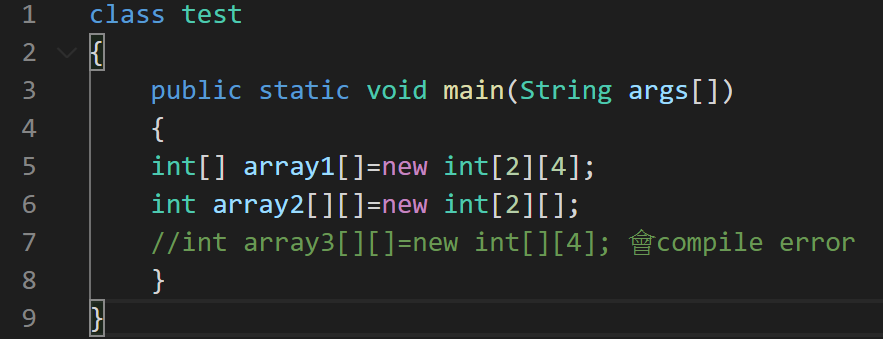 多維陣列各維長度可不同
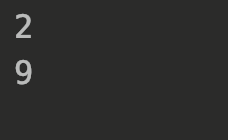 實作時間
宣告一/二維陣列
測試不同資料型態的陣列
印出一/二維陣列
測試length
while
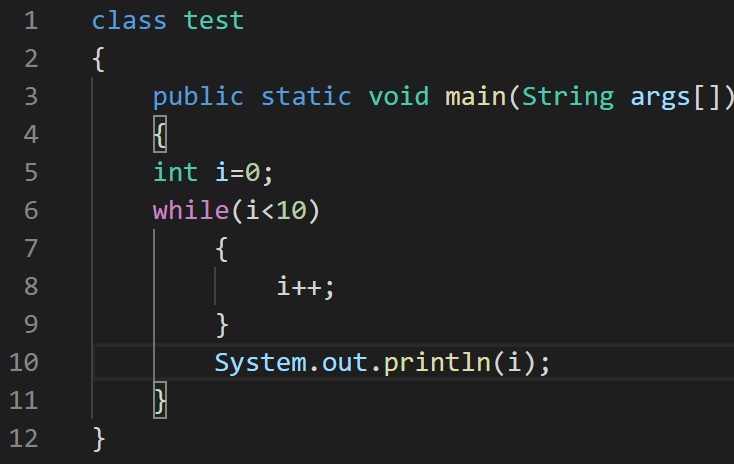 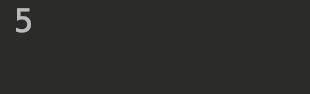 Do while
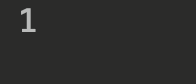 for
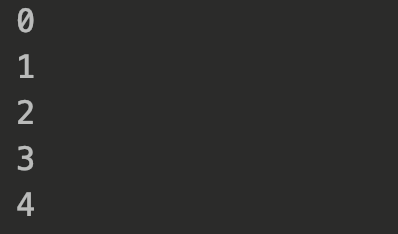 foreach
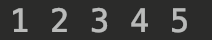 for中for
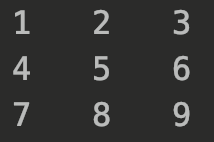 字串連接
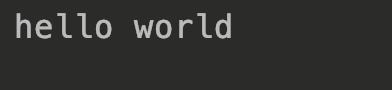 實作時間
While
Do while
For
Foreach
for印array
挑戰 :99 乘法表
輸出:
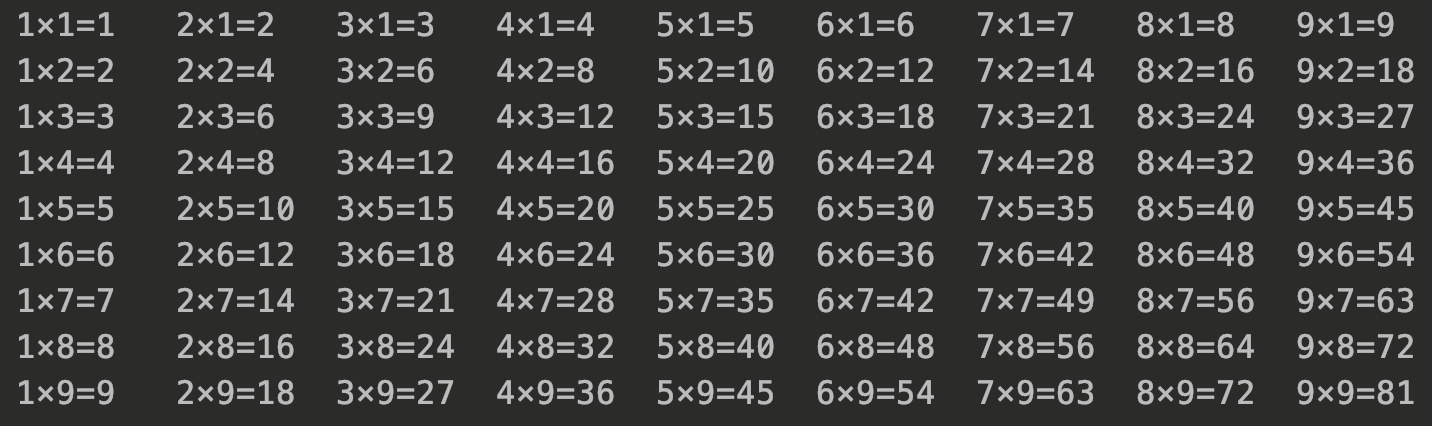 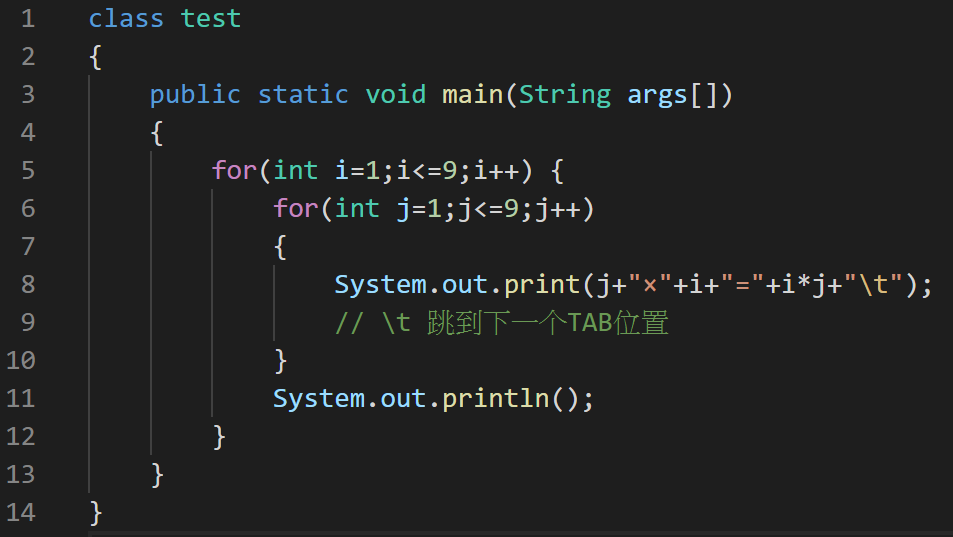 範例
運算子
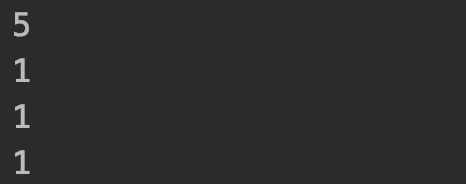 int++ ++int
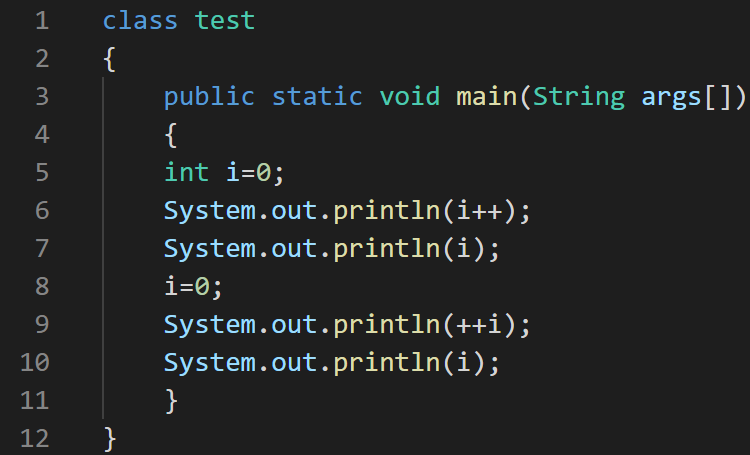 三元運算子
語法:
	判斷式?條件成立:條件不成立
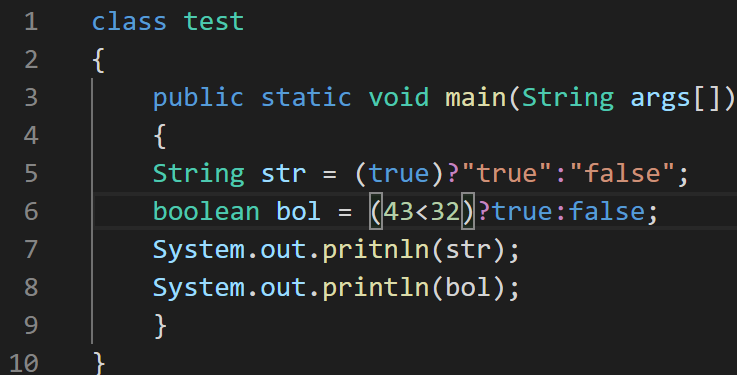 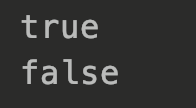 實作時間
各式運算子
Int++ ++int
三元運算子
挑戰
多個三元運算子